Bài 17
Tự giác học tập
Khởi động
Bài hát: HAI CHÚ MÈO NGOAN
Khám phá
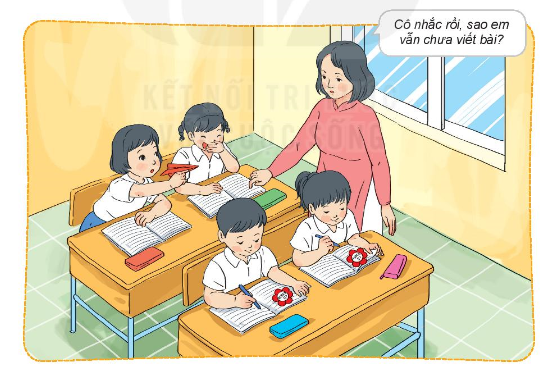 Bạn nào đã tự giác học tập, bạn nào chưa tự giác học tập?
Khám phá
Vì sao em cần tự giác học tập?
Luyện tập
Bạn nào dưới đây đã tự giác học tập? Vì sao ?
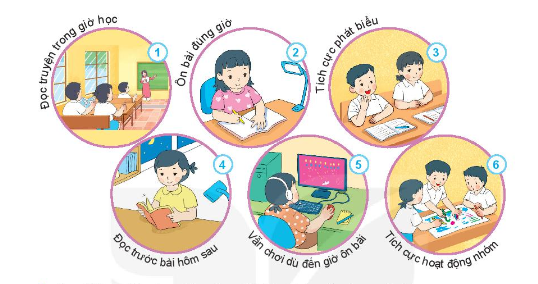 Luyện tập
Em đã tự giác học tập chưa? Hãy chia sẻ cùng các bạn.
Vận dụng
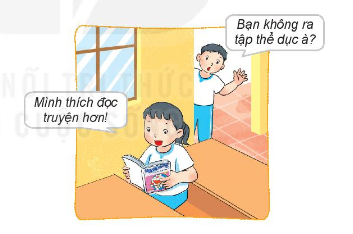 Em hãy đưa ra lời khuyên cho bạn.
Vận dụng
Em rèn luyện thói quen tự giác học tập ở trường, ở nhà.
Em luôn tự giác học hành
Chuyên cần, tích cực mới thành trò ngoan.
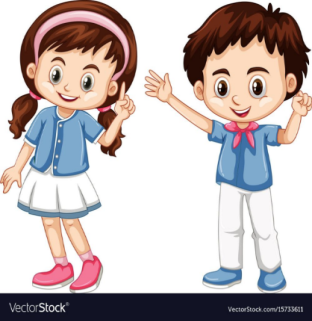 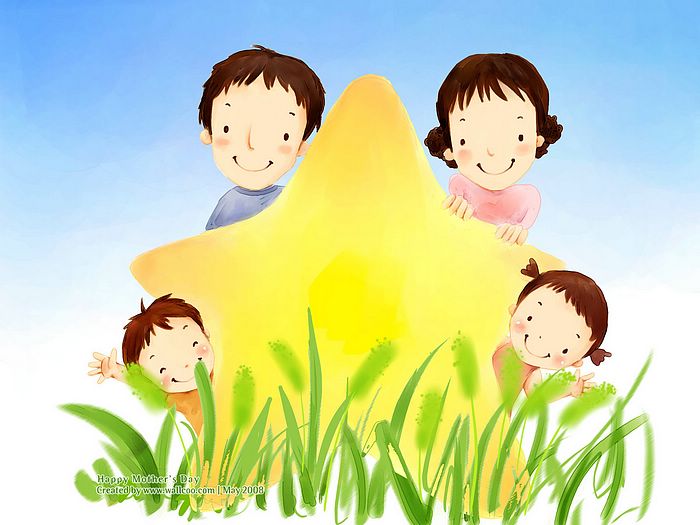 Chúc thầy cô, các con cùng 
gia đình mãi mãi 
hạnh phúc !